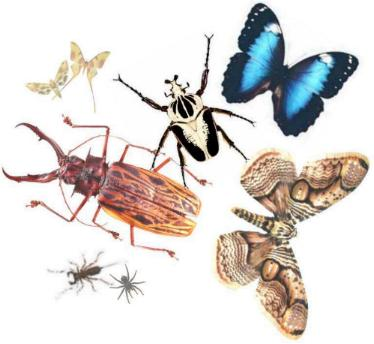 Bug Splatan ABC game
www.1mommysjourney.weebly.com
Directions
Print cut out and laminate the bug cards
To play SPLAT you will need a fly swatter. One person calls out a letter and players try to find and swat the bug with that letter on it.
Card can be removed from play after it has been swatted. (If there are multiple players swatted bug cards can be put into a jar and at the end of the game they can be counted to see which player has the most bugs in their jar.
To play MATCH cards are placed in rows face down. Players take turns turning over two cards if they turn over a match (same capital and lower case letter) they collect the bugs (cards) and put them in a jar. Player with most bugs in their jar wins.
Cards can be used to but in ABC order as well.
Cards can be put into a container, players pull cards out of the container and identify the letter on the card. If correct the bug can be set free if incorrect the bug goes back into the container.
www.1mommysjourney.weebly.com
are
ate
am
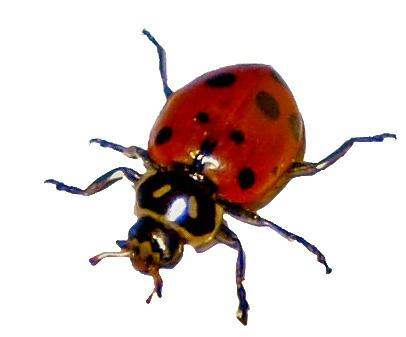 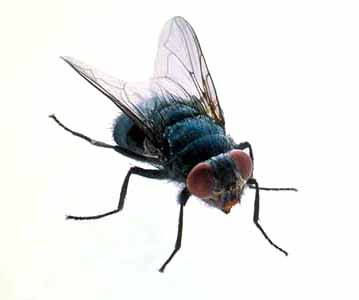 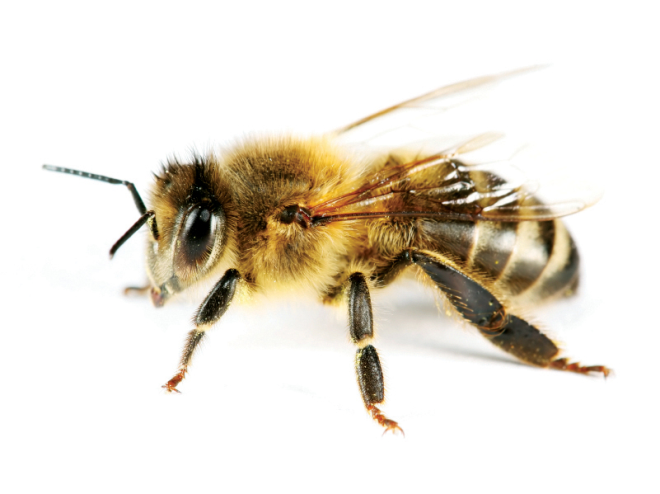 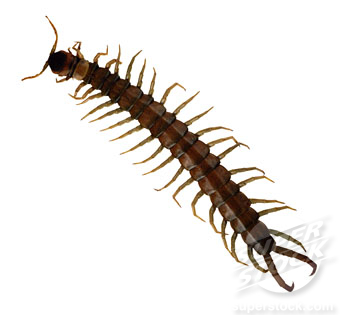 be
but
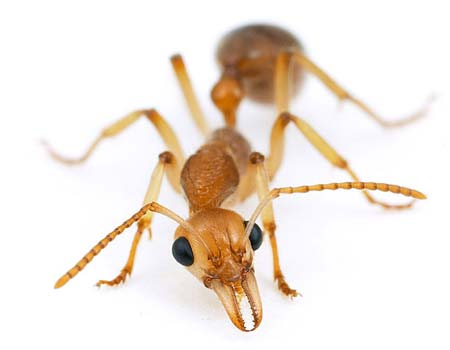 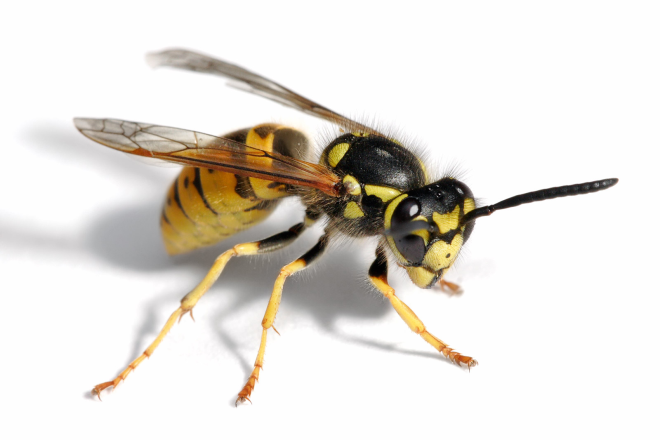 came
www.1mommysjourney.weebly.com
are
ate
am
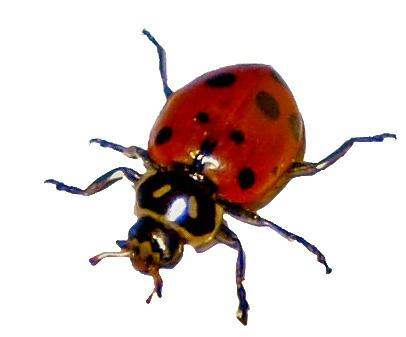 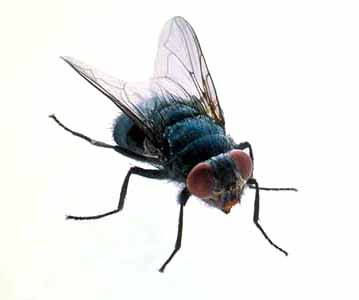 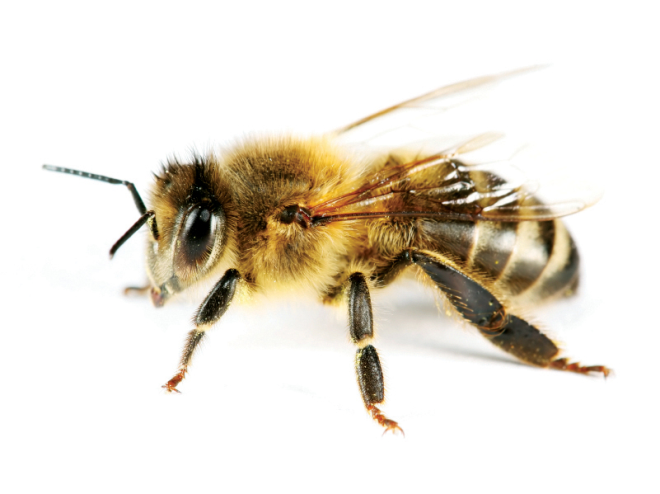 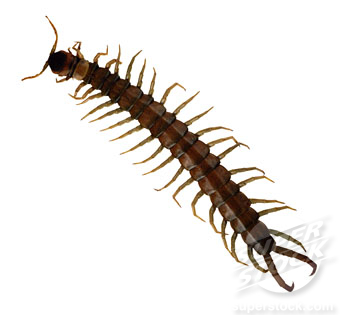 be
but
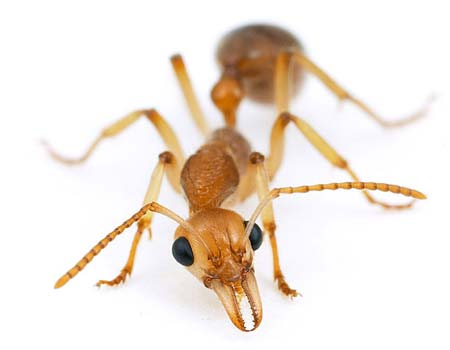 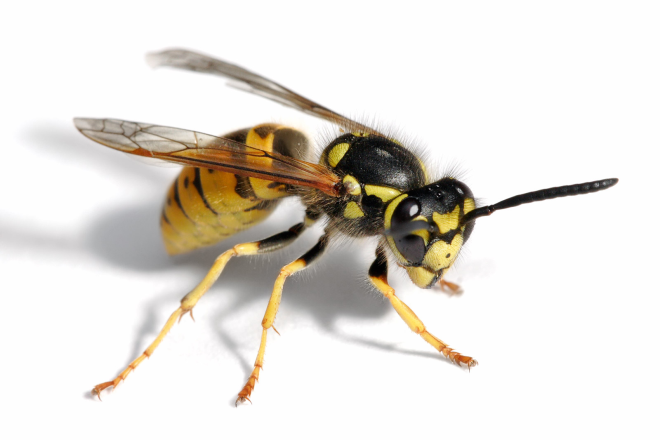 came
www.1mommysjourney.weebly.com
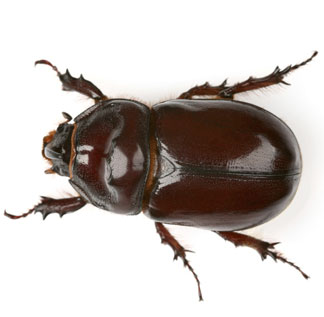 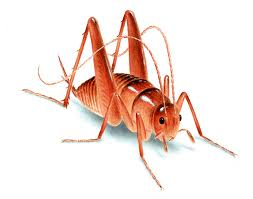 eat
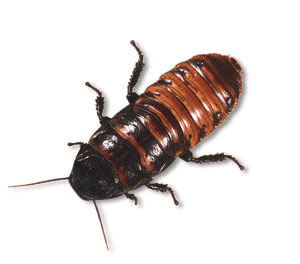 did
do
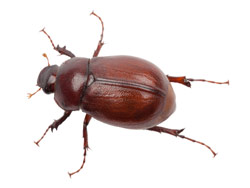 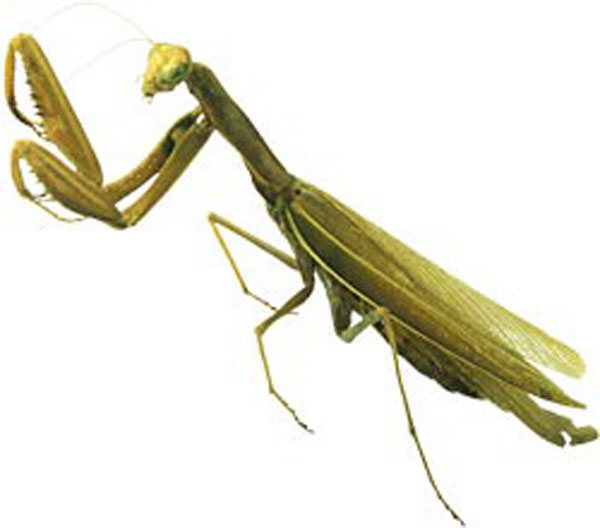 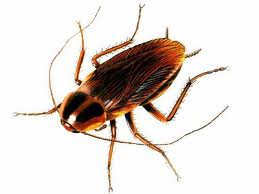 he
get
have
www.1mommysjourney.weebly.com
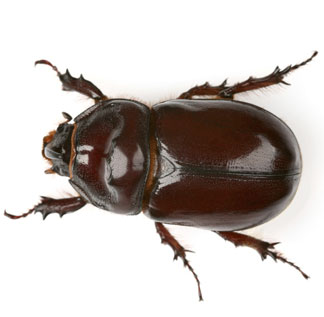 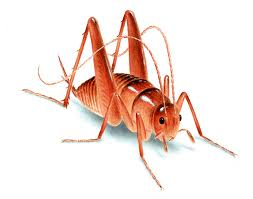 eat
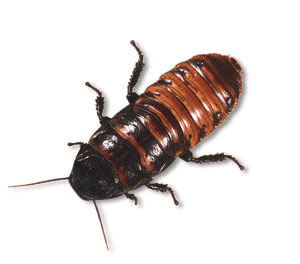 did
do
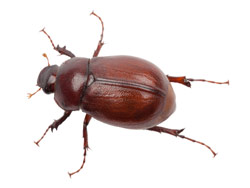 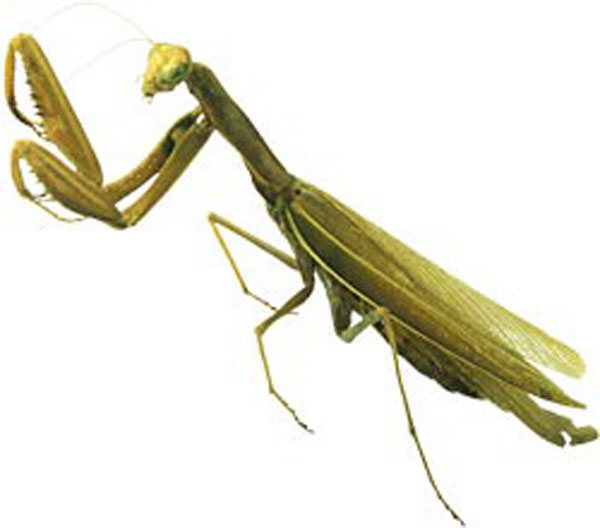 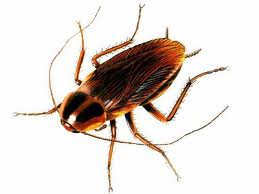 he
get
have
www.1mommysjourney.weebly.com
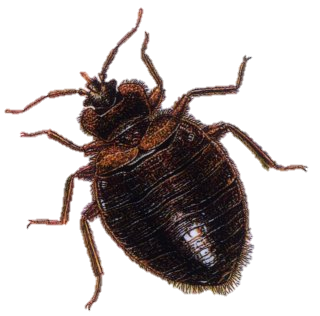 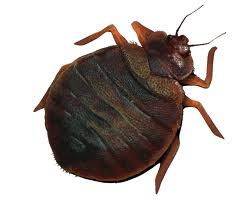 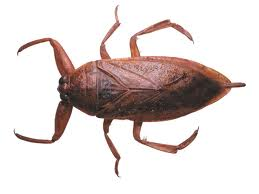 must
like
into
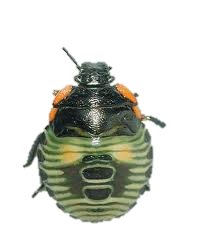 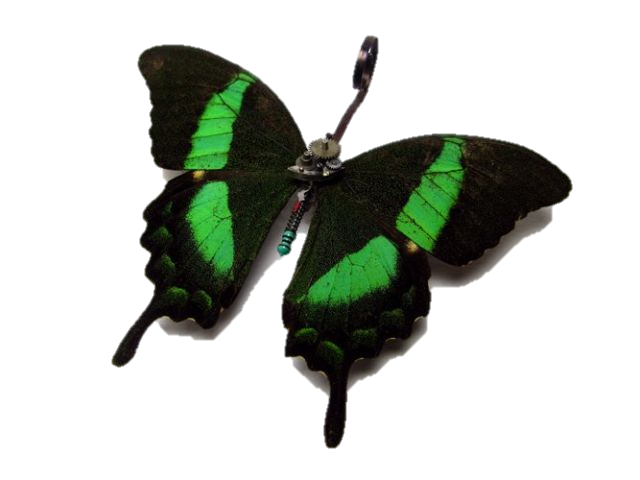 now
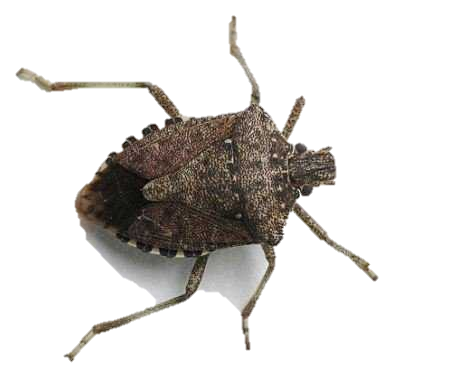 she
new
www.1mommysjourney.weebly.com
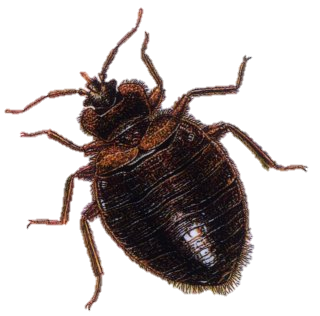 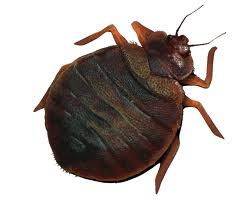 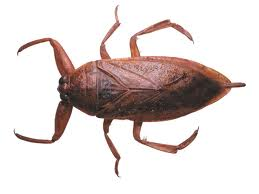 must
like
into
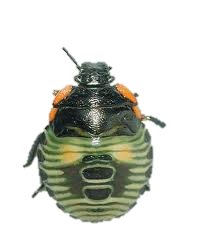 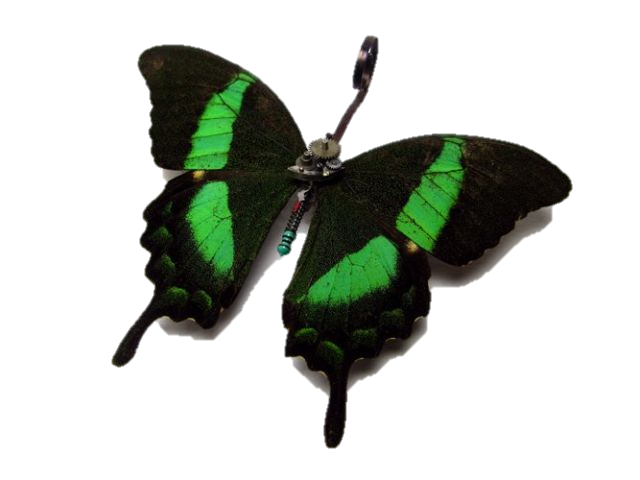 now
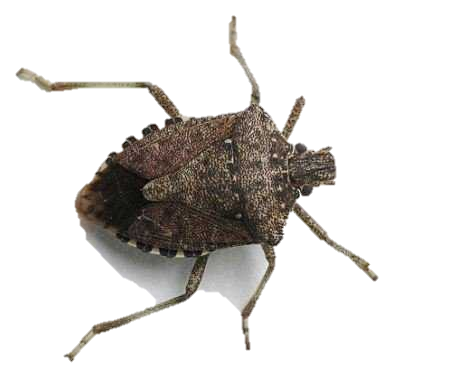 she
new
www.1mommysjourney.weebly.com
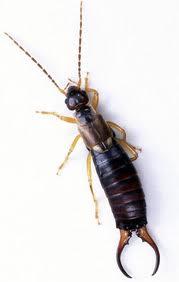 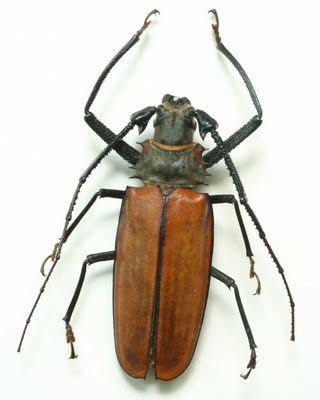 soon
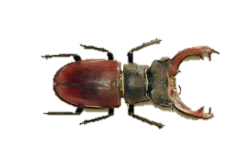 they
there
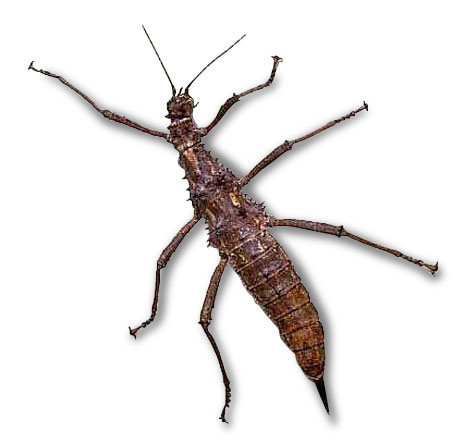 what
want
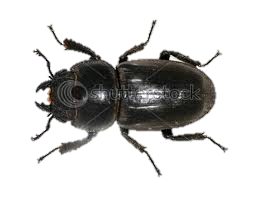 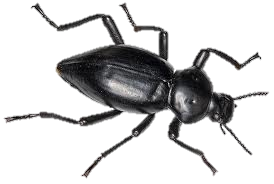 was
www.1mommysjourney.weebly.com
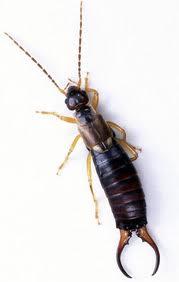 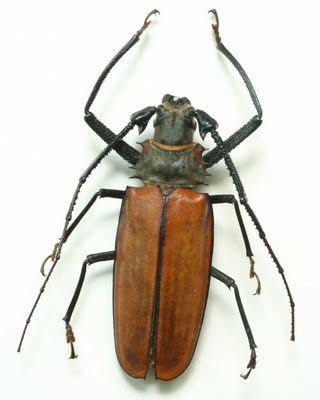 soon
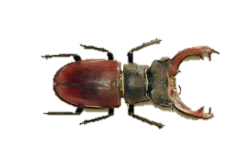 they
there
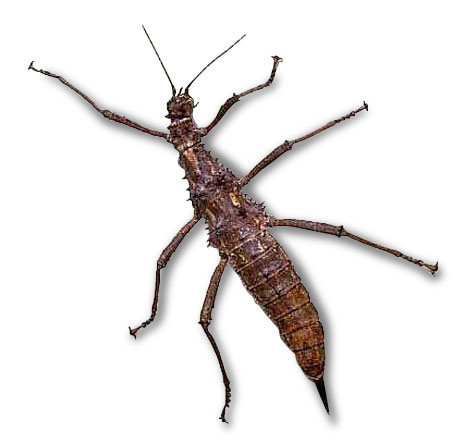 what
want
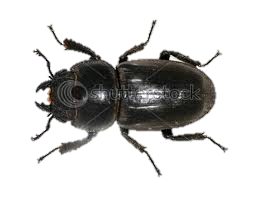 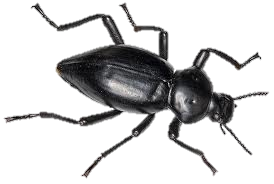 was
www.1mommysjourney.weebly.com
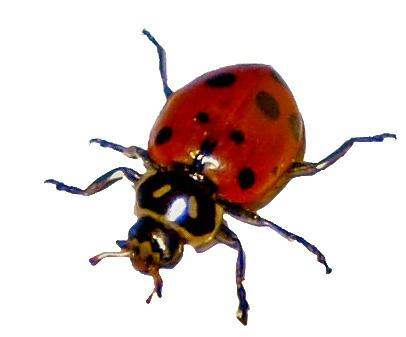 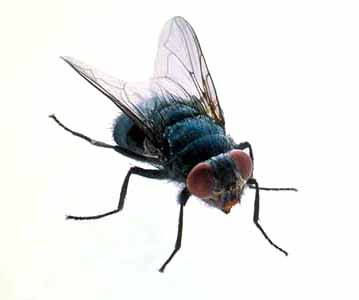 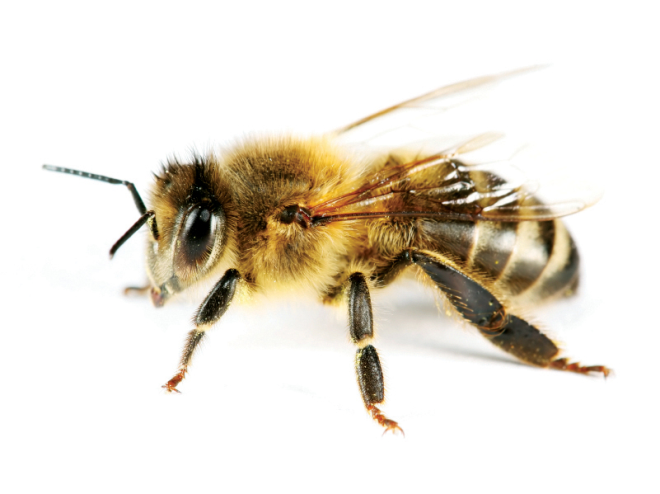 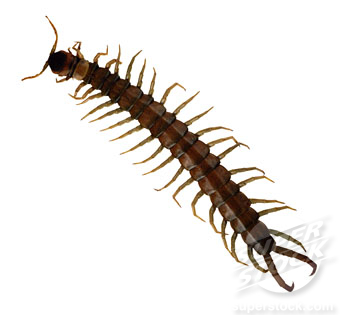 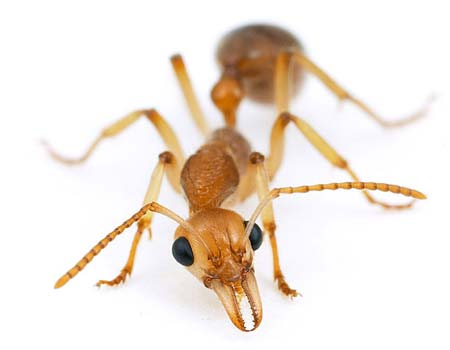 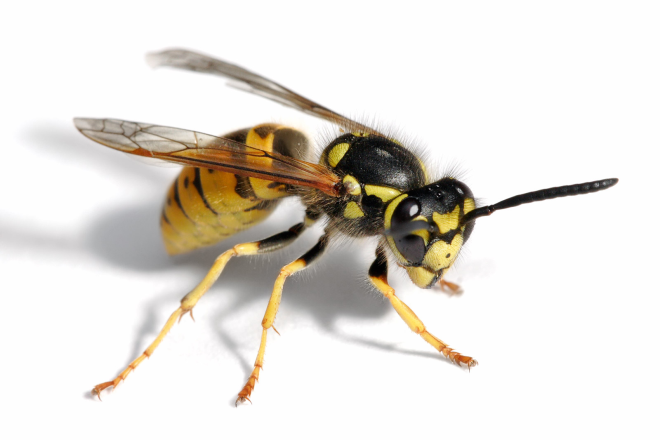 www.1mommysjourney.weebly.com
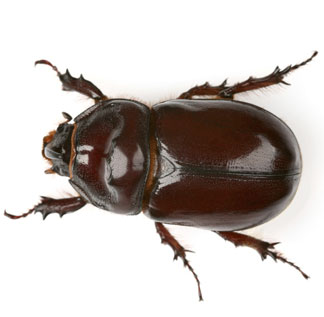 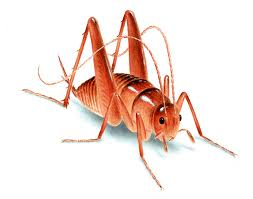 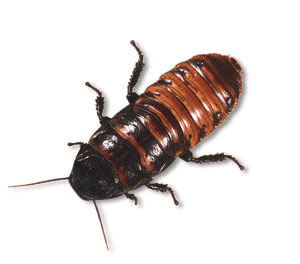 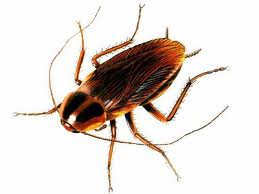 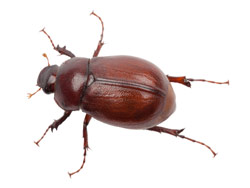 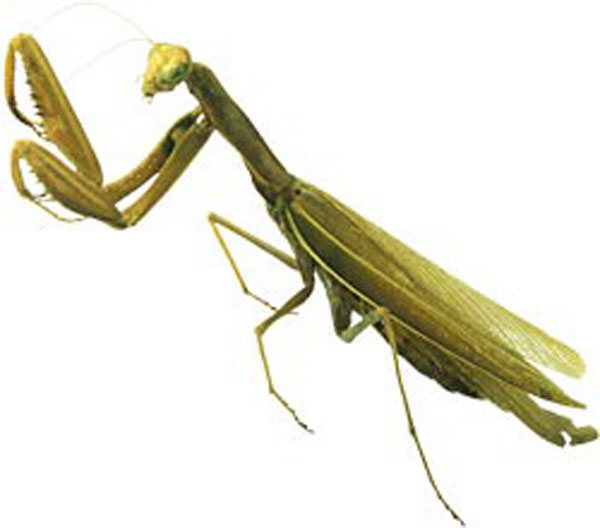 www.1mommysjourney.weebly.com
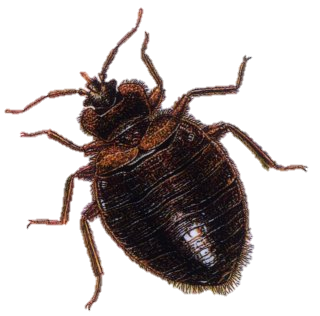 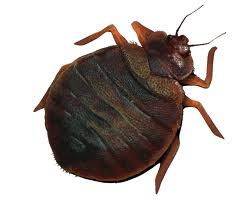 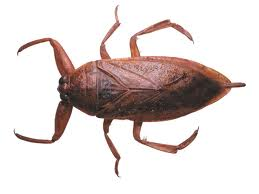 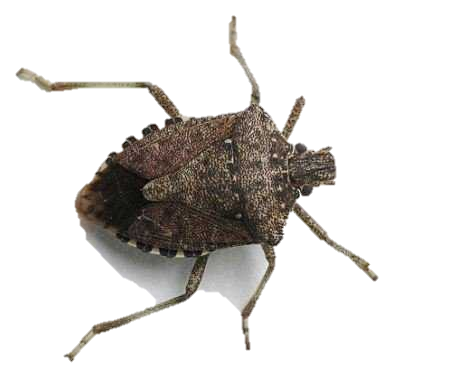 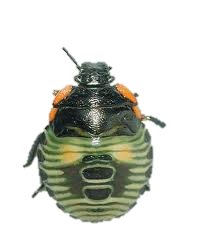 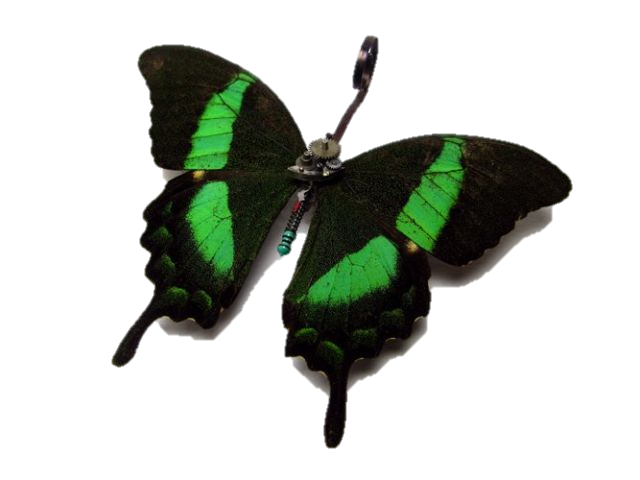 www.1mommysjourney.weebly.com
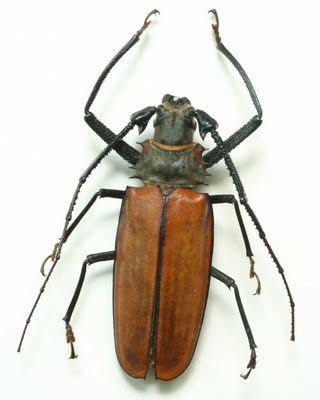 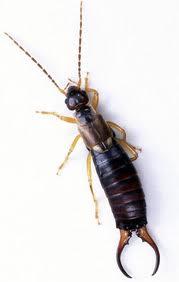 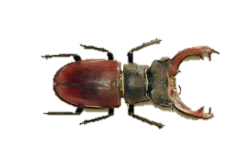 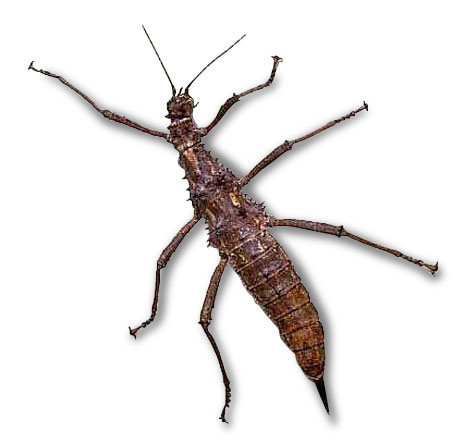 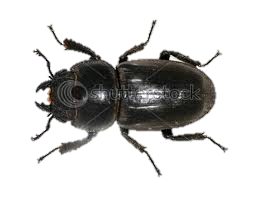 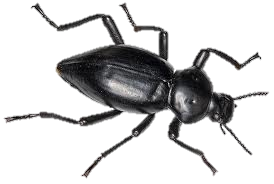 www.1mommysjourney.weebly.com